マタイ　１１話
かんりょうした
ヨハネ１９：３０
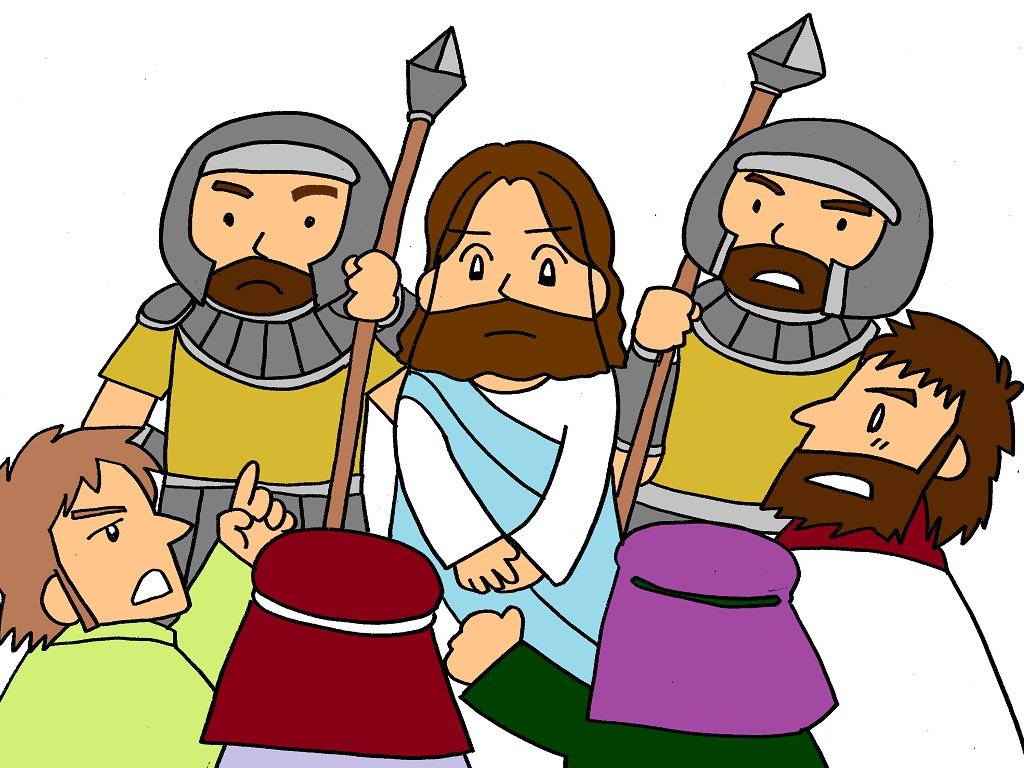 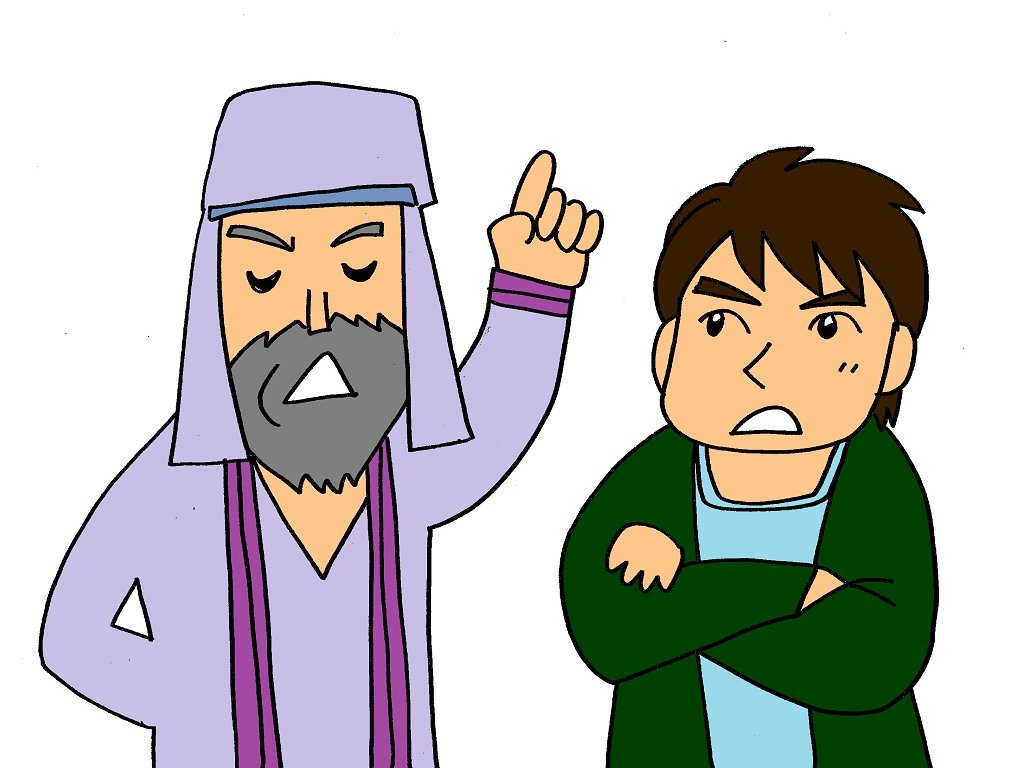 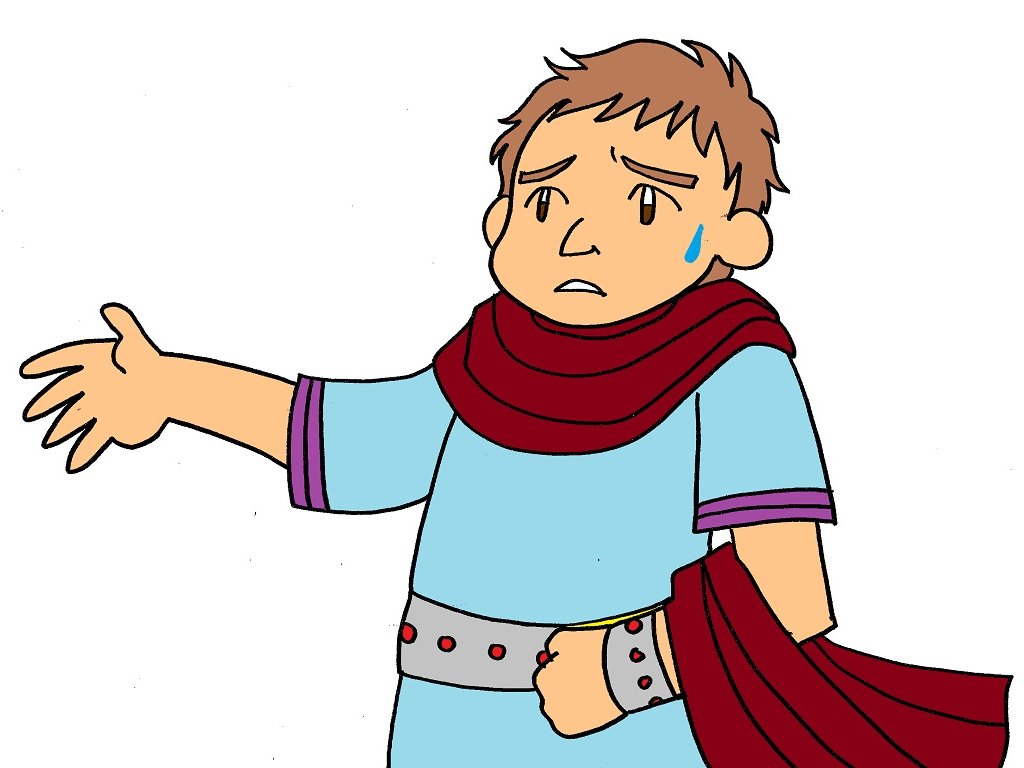 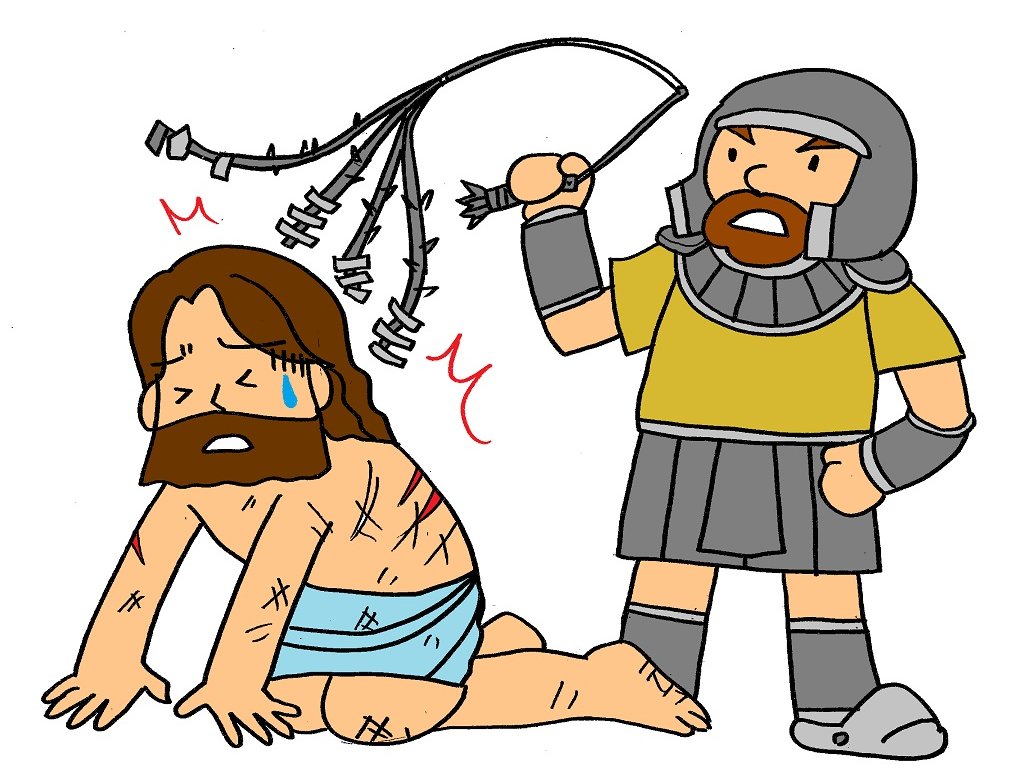 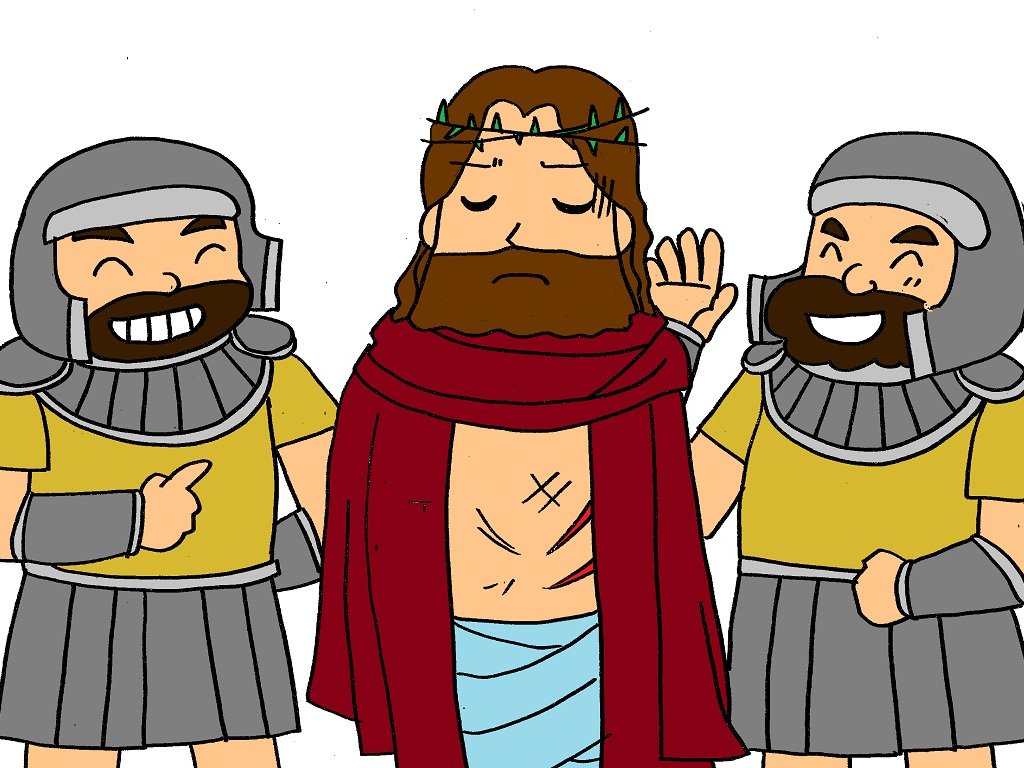 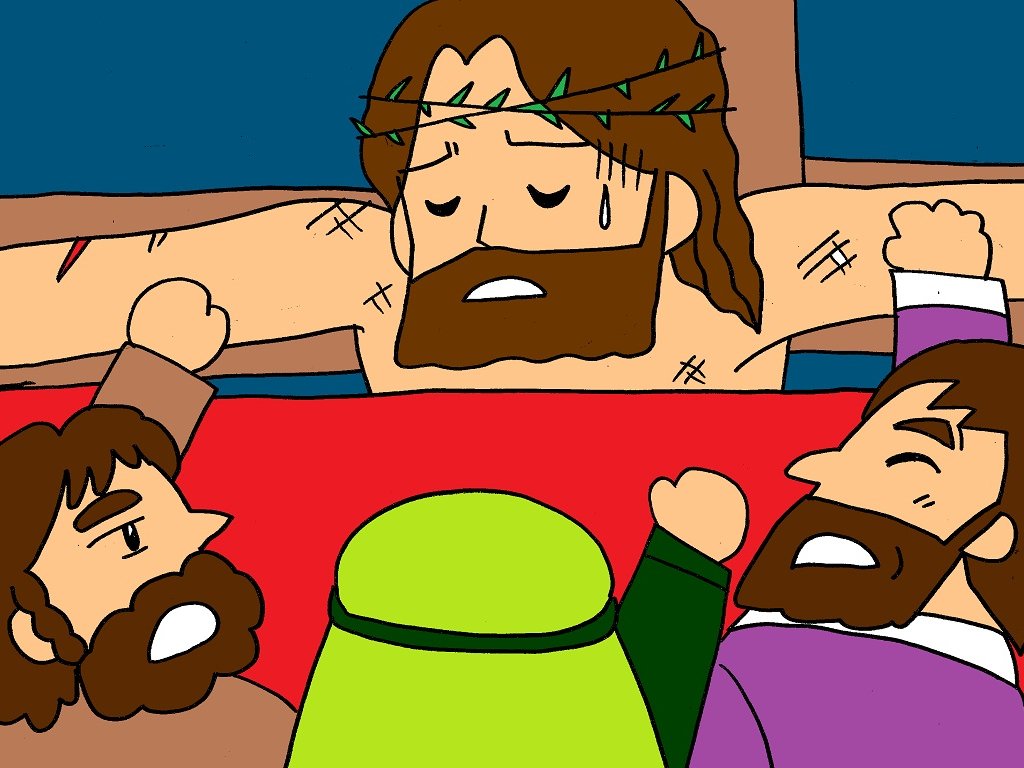 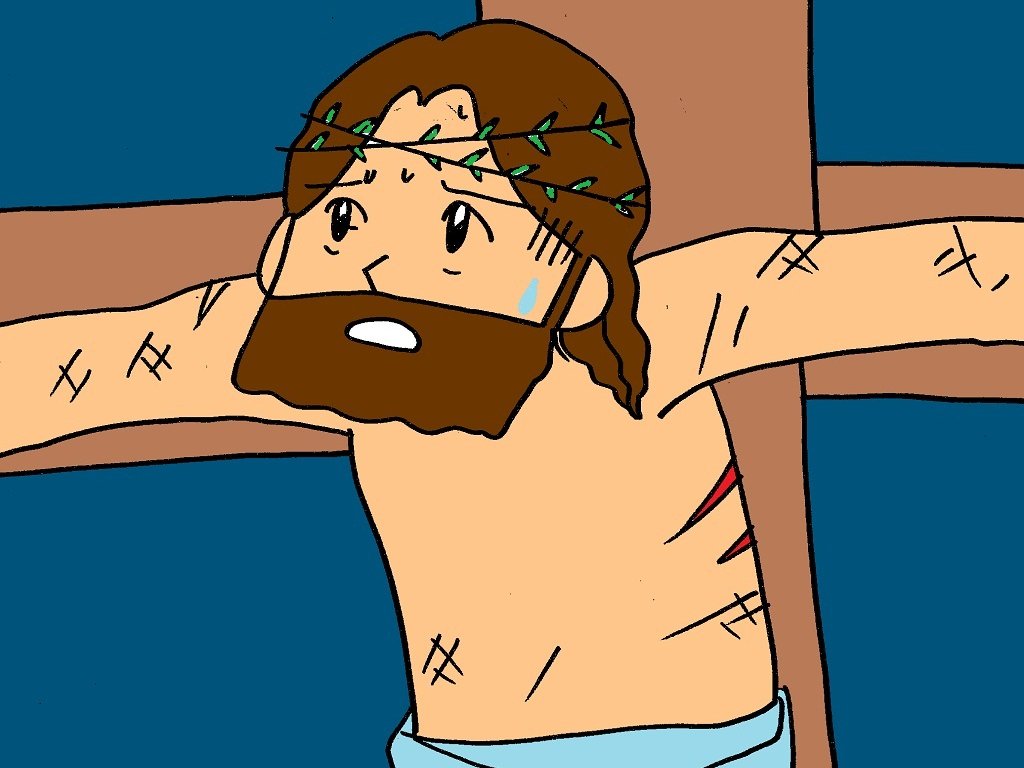 かんりょうした
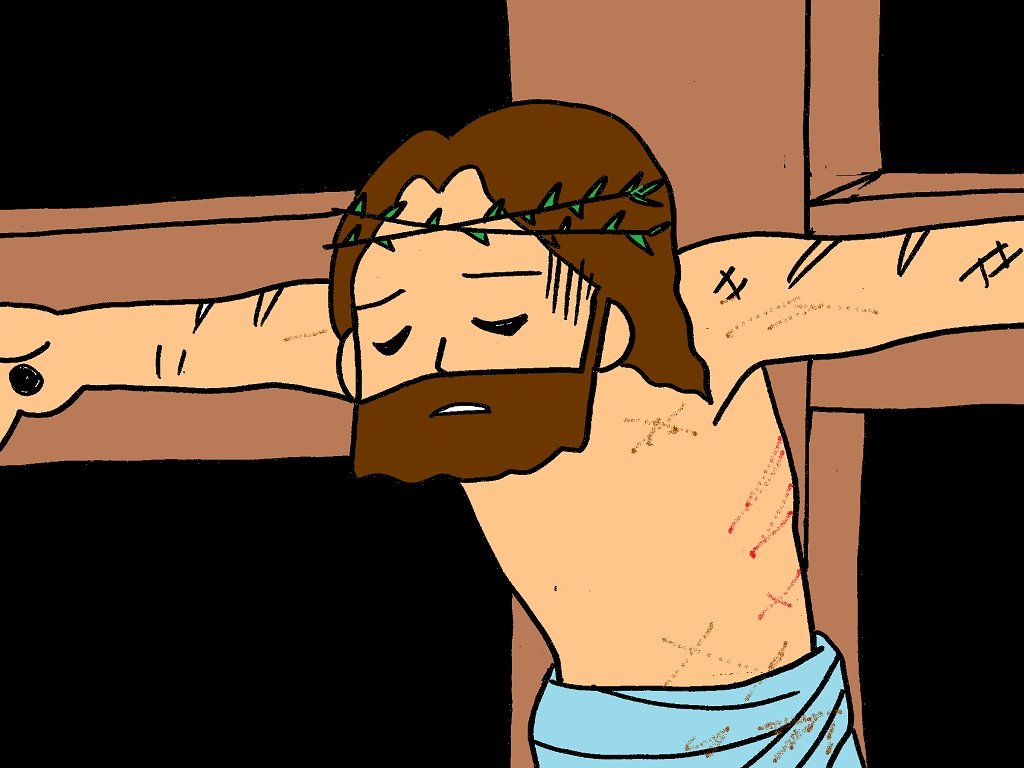 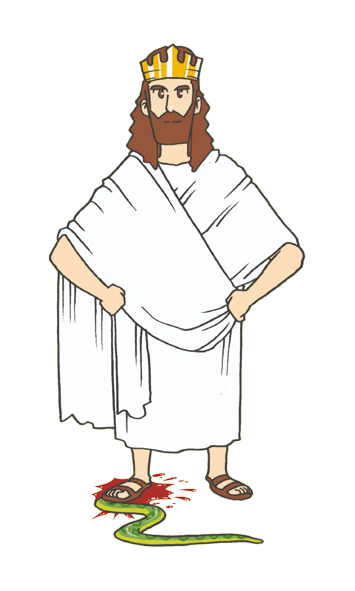 サタン
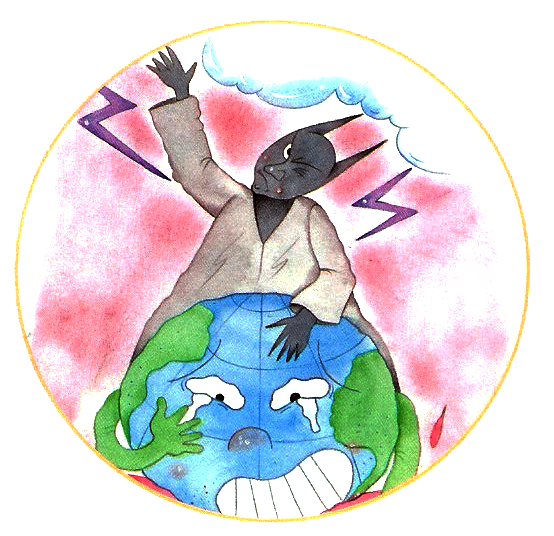 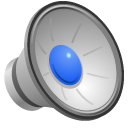 [Speaker Notes: 最後まで滅びの中にに引っ張っていくサタン]
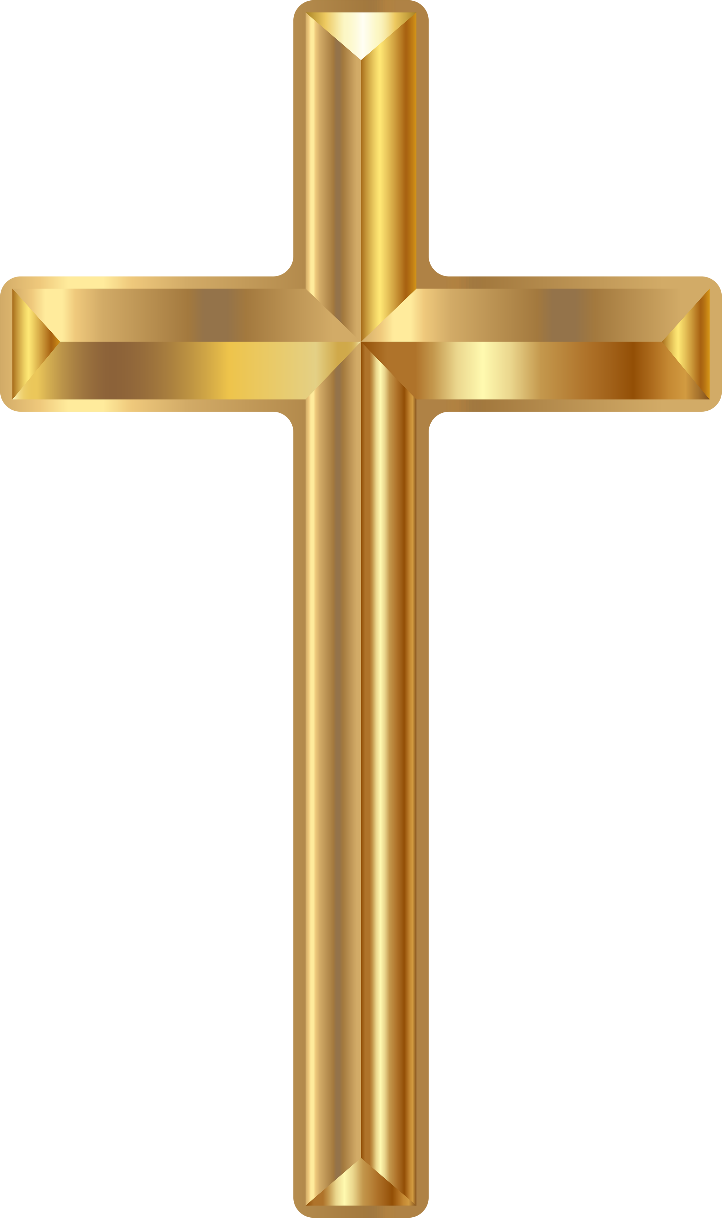 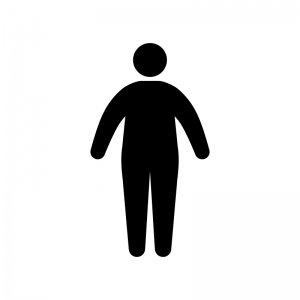 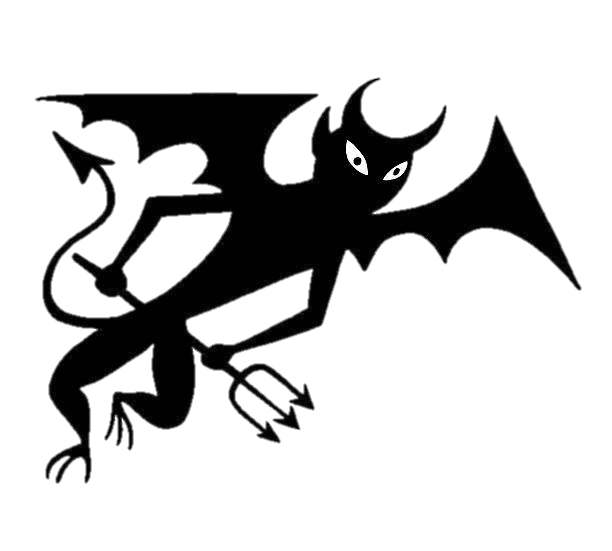 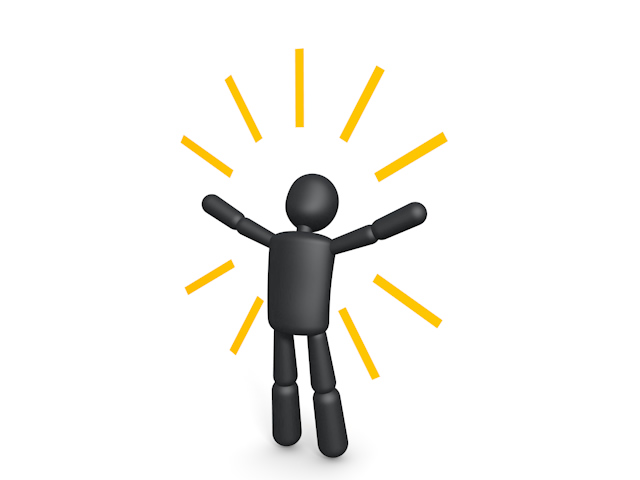 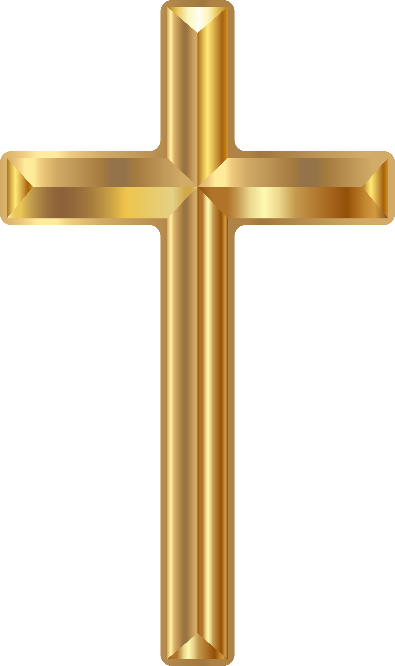 せいれいさま！
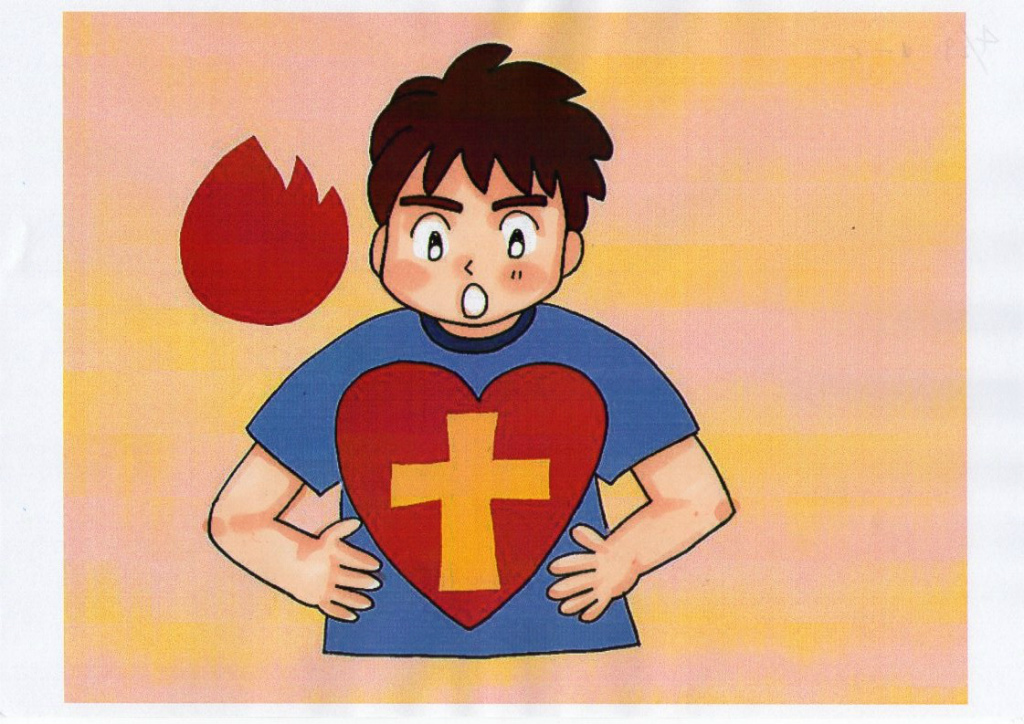 [Speaker Notes: ．　聖霊はイエス様を信じるすべての人々の内に住んでおられますＣ．　イエス様を信じた人は神様のものであってもはや自分自身のものではありません]
きじゅん
みことば
わたしのかんがえ
あんしょうせいく NO４
（ヨハネ１９しょう３０せつ）

イエスは、すいぶどうしゅを
うけられると、「かんりょうした。」
といわれた。そして、あたまをたれて、れいをおわたしになった。
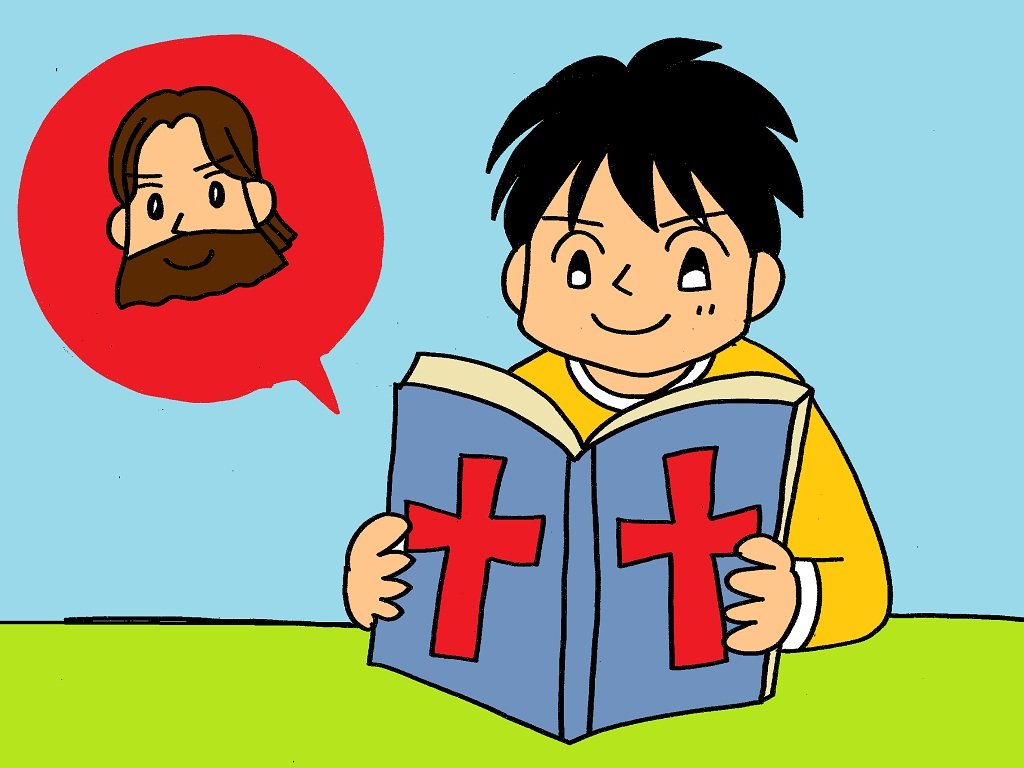 せいれいさまが
ともいることをかんしゃます

せいれいさま　たすけてください

せいれいさま　みたしてください

せいれいさま
イエスのしょうにんとしてください